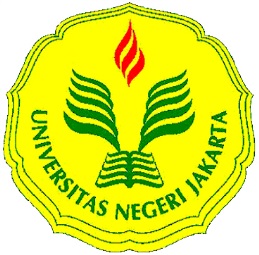 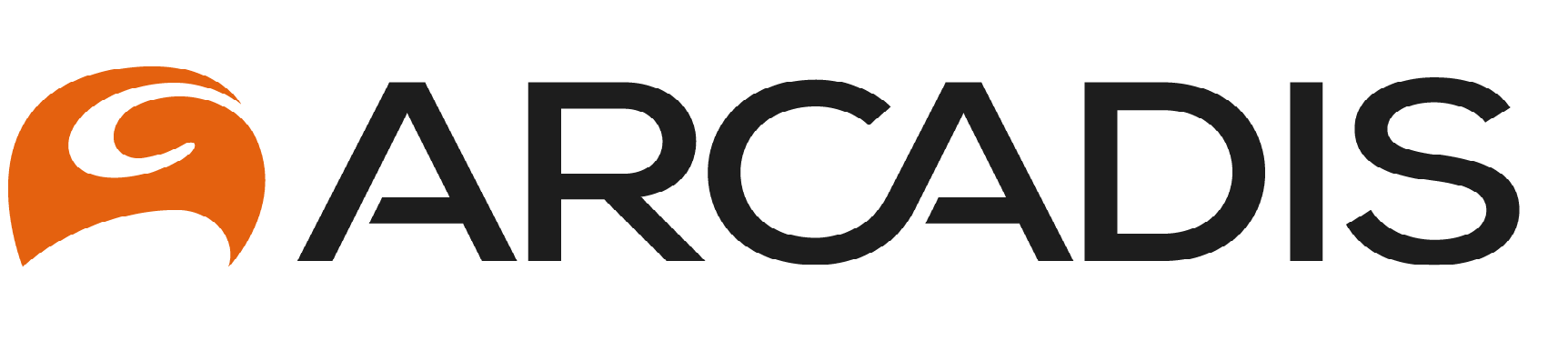 KAJIAN METODE PELAKSANAAN BEKISTING PADA KONSTRUKSI BANGUNAN GEDUNG BERTINGKAT
Andhika Prastia
5415 08 2409
BAB - I
Latar Belakang
Proyek

Beton

Bekisting
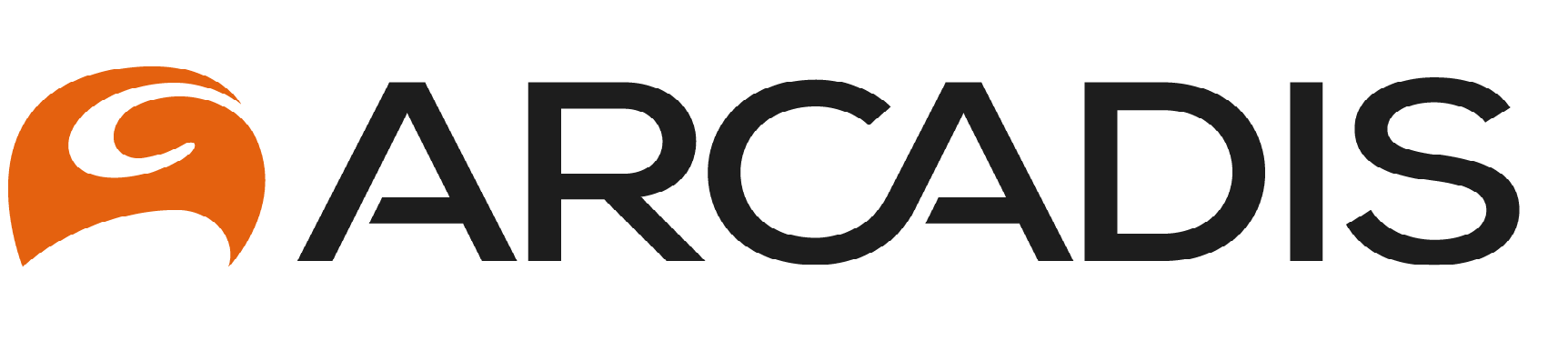 BAB - I
Identifikasi Masalah
Penggunaan bahan dasar papan kayu
Penggunaan bekisting berbahan dasar lain
Waktu pembuatan dan pemasangan
Biaya yang ditimbulkan
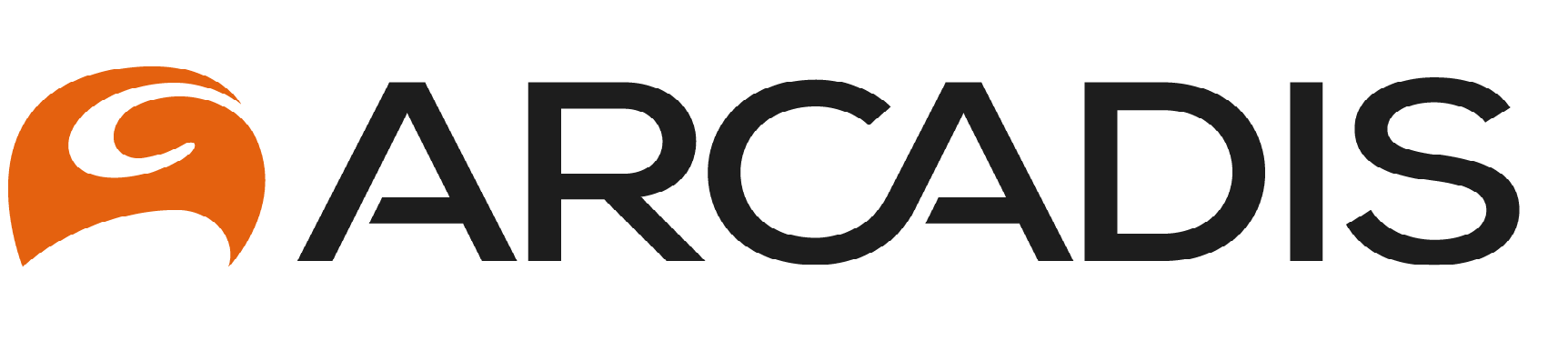 BAB - I
Pembatasan Masalah
Standar perhitungan volume
Perbandingan
Segi Waktu dan Biaya
Biaya alat, bahan, dan upah tenaga kerja
Area pekerjaan kolom struktur
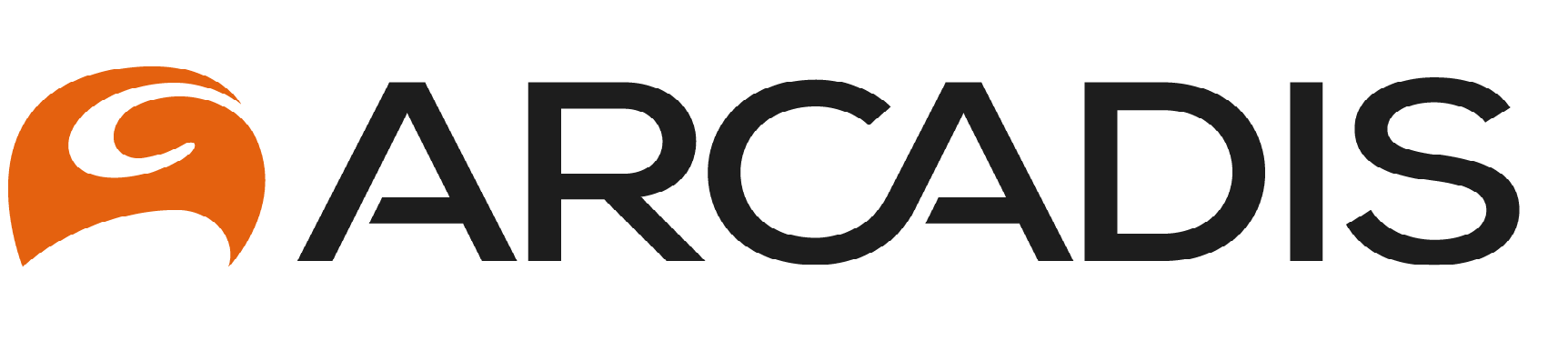 BAB - I
Perumusan Masalah

Tujuan Penelitian

Kegunaan Penelitian
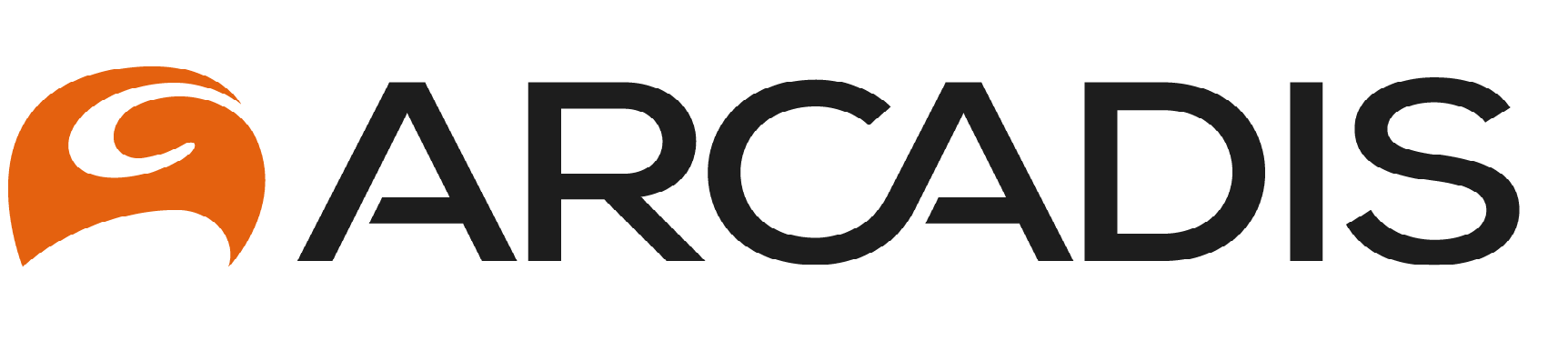 BAB - II
Deskripsi Teoritis
Bekisting
Bekisting Kayu atau Plywood
Bekisting Berbahan dasar Plastik
Bekisting Berbahan dasar PVC
Biaya
Biaya bahan dasar
Biaya Tenaga Kerja
Biaya Peralatan
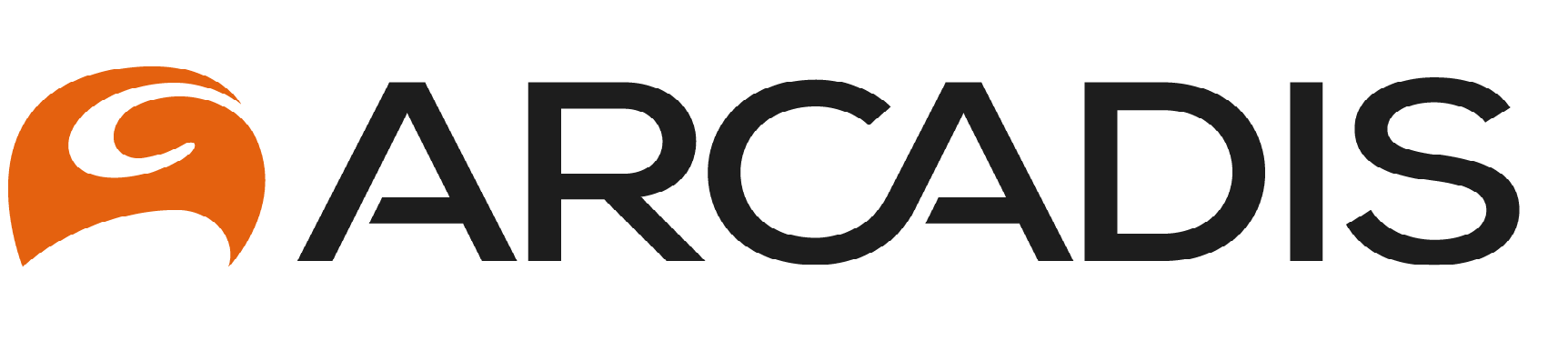 Penelitian Terkait
BAB - II
“Optimalisasi Waktu dan Biaya Dalam Pengerjaan Bekisting”

“Komparasi Biaya Pelaksanaan Penggunaan Bekisting Konvensional dan Bekisting PERI”

“Studi Evaluasi Pekerjaan Perancah dan Bekisting Pada Proyek Rumah”
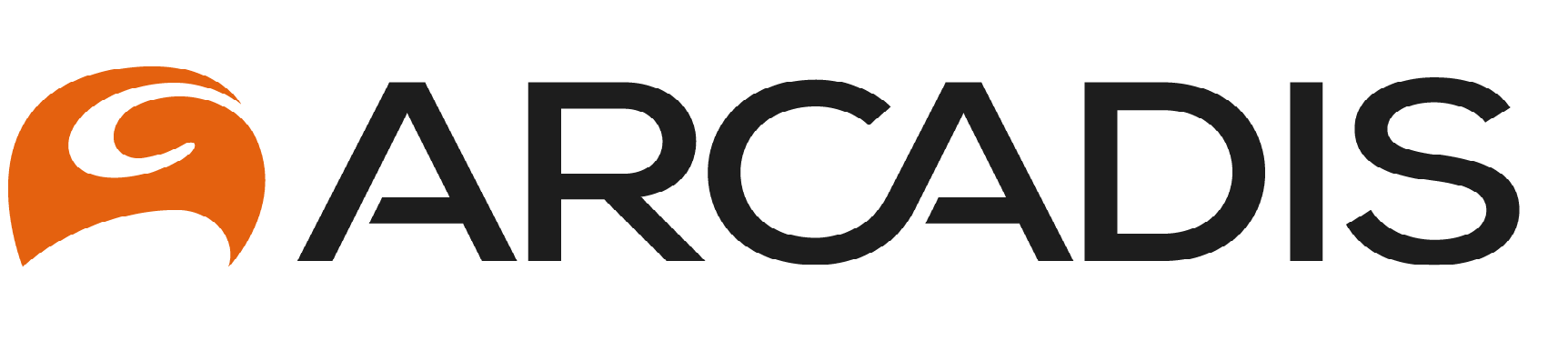 BAB - II
Kerangka Berfikir
Kekurangan

Kelebihan
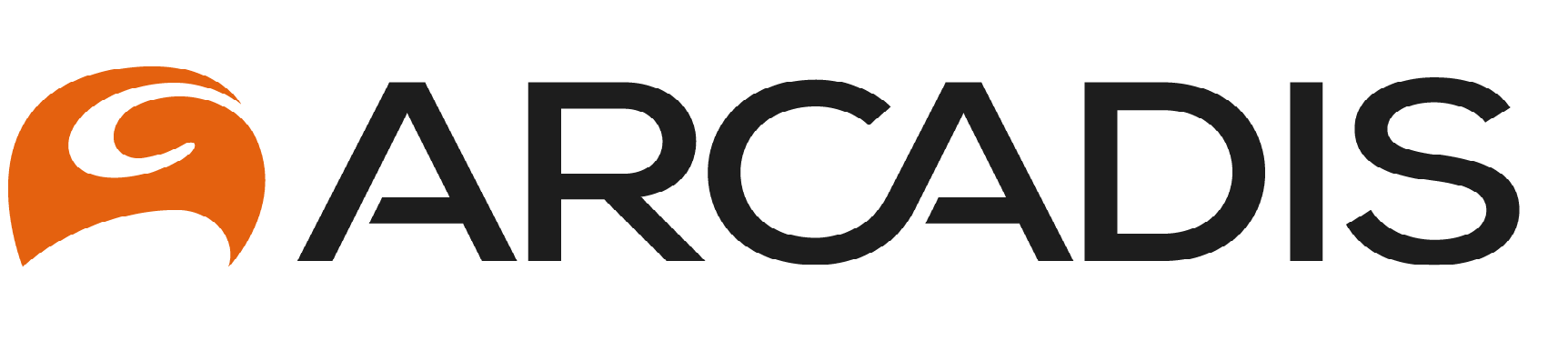 BAB - III
Tujuan Penelitian

Tempat dan Waktu Penelitian

Metode Penelitian
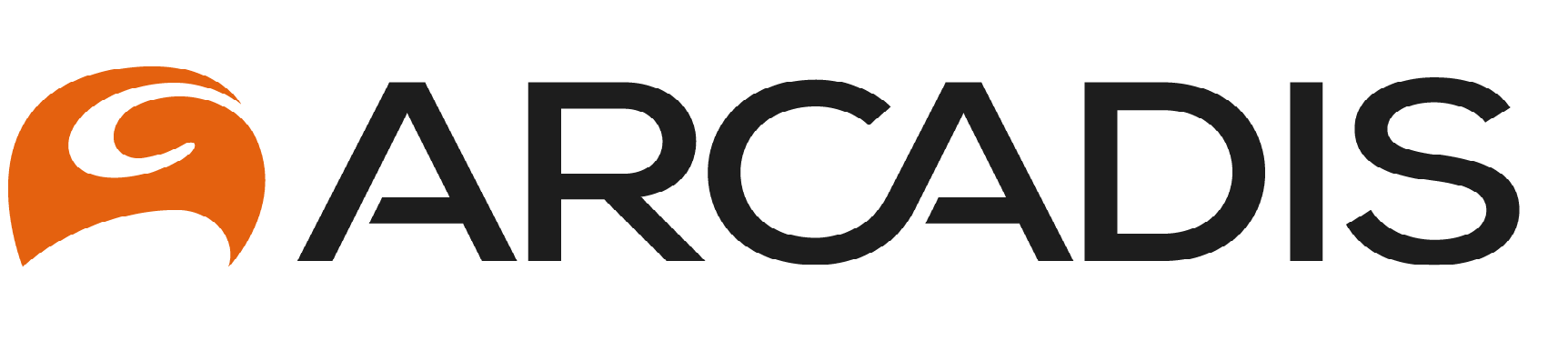 BAB - III
Prosedur Penelitian
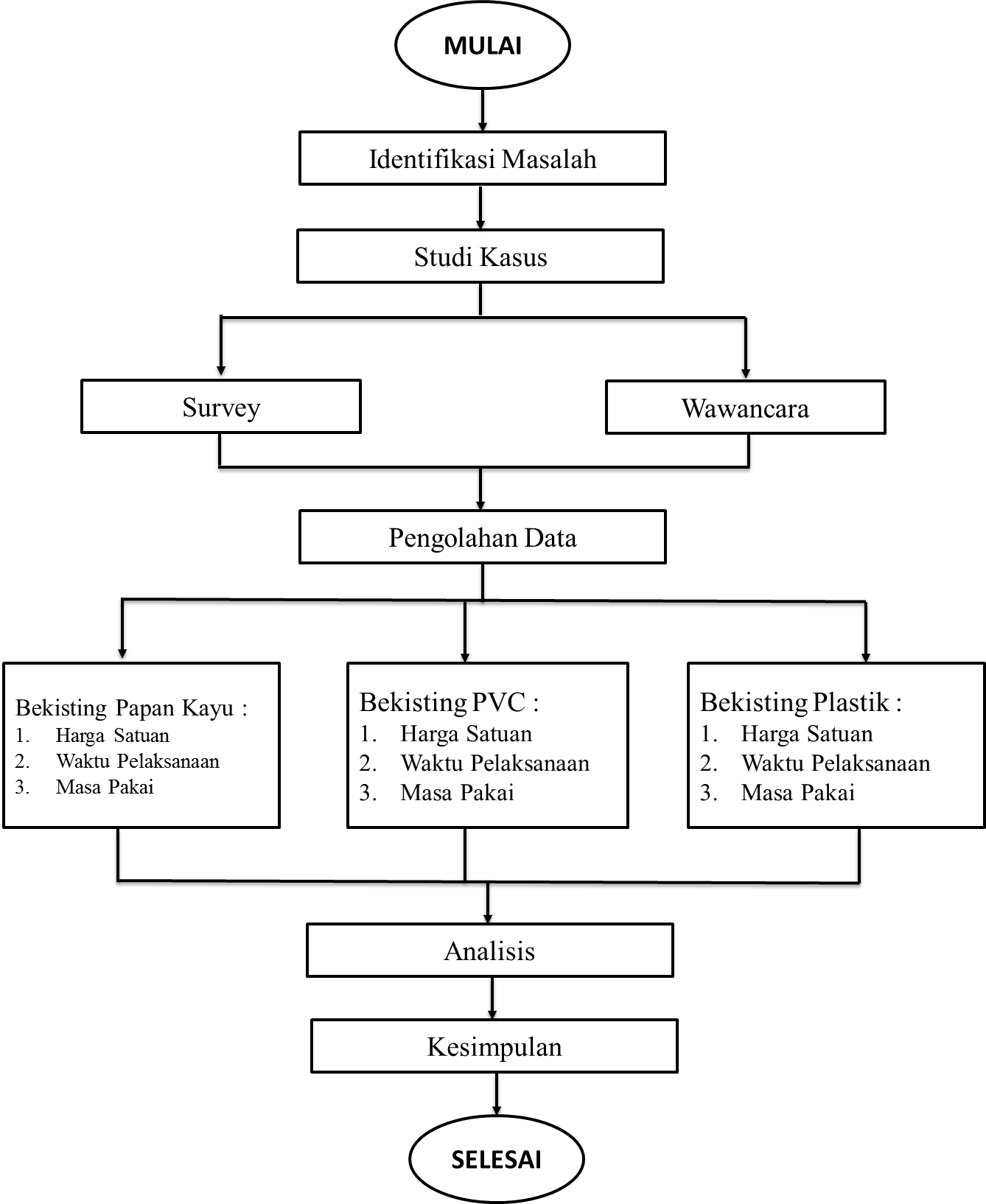 Identifikasi Masalah
Studi Kasus
Survey
Wawancara
Pengolahan Data
Perhitungan Volume
Harga Satuan
Waktu Pelaksanaan
Masa Pakai
Tahap Analisa
Kesimpulan
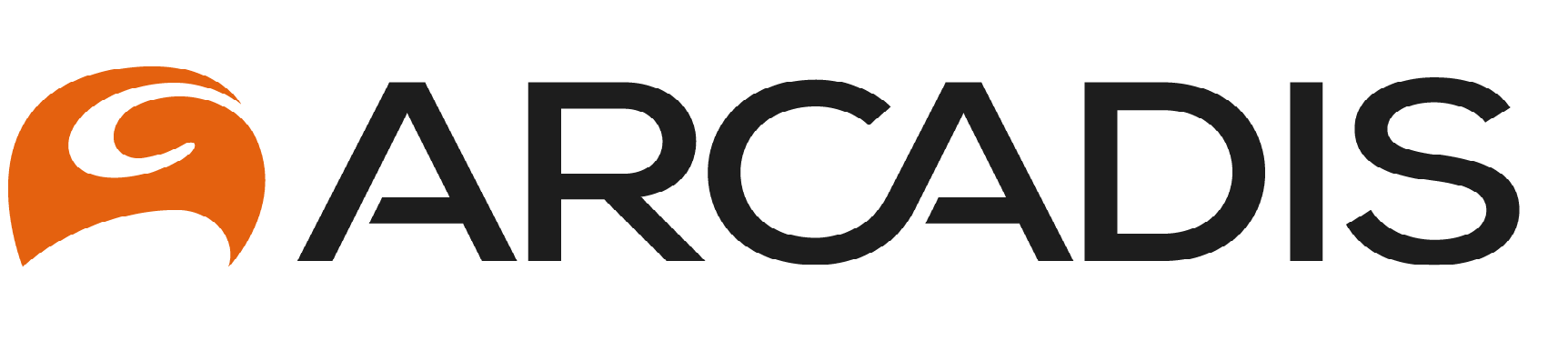 Bab IVHasil PeNELITIAN DAN PEMBAHASAN
Hasil Penelitian

Volume
Area Basement
Area Podium
Area Tower
Bab IV
Harga Satuan
Bab IVHasil PeNELITIAN DAN PEMBAHASAN
Waktu Pengerjaan

Masa Pakai

Hasil Penelitian
Perbandingan antara waktu pengerjaan dan masa pakai
Perbandungan antara volume yang dibutuhkan dengan harga satuan.

Keterbatasan Penelitian
Bab VKESIMPULAN DAN SARAN
Kesimpulan

Saran
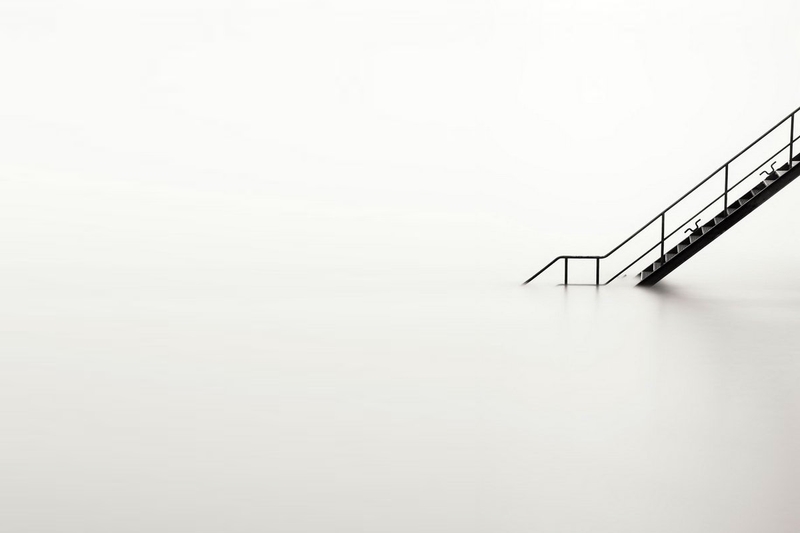 SELESAI
TERIMA KASIH
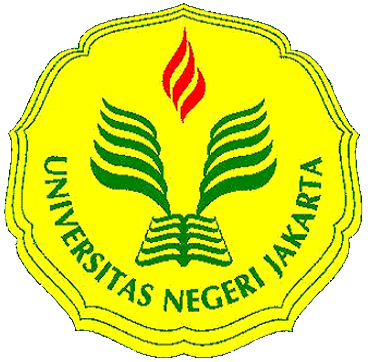 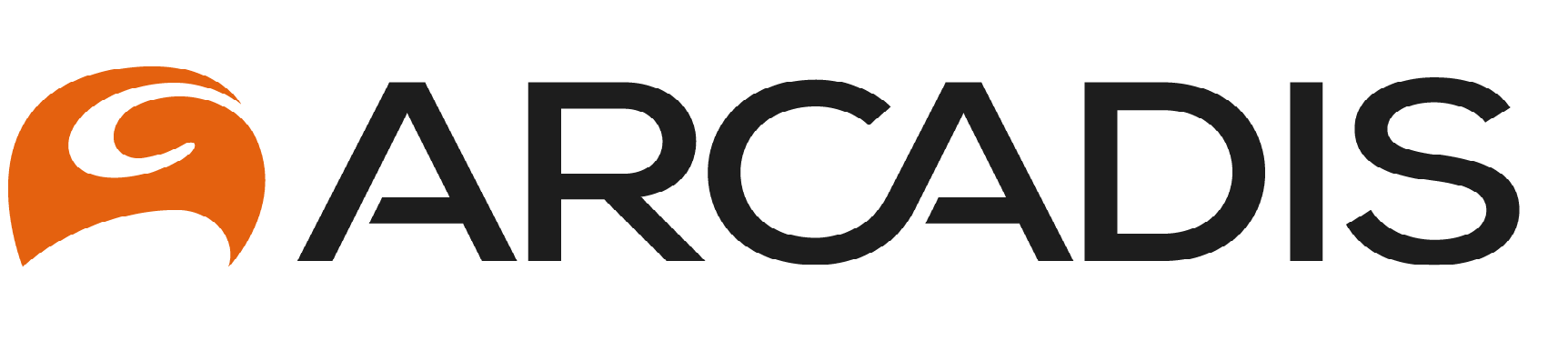